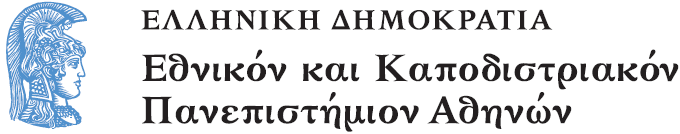 Το Εικονογραφημένο Βιβλίο στην Προσχολική Εκπαίδευση
Ενότητα 4.4: Αρχιτεκτονική και Εικονογραφημένο Βιβλίο

Αγγελική Γιαννικοπούλου
Τμήμα Εκπαίδευσης και Αγωγής στην Προσχολική Ηλικία (ΤΕΑΠΗ)
Διδακτική Πρακτική
Διδακτική πρακτική: Eυγενία Γρυπάρη.
Βιβλίο: Viva, Frank. Ο μικρός Φρανκ αρχιτέκτονας / Φρανκ Βίβα · μετάφραση Χρήστος Μπουλώτης · εικονογράφηση Φρανκ Βίβα. - 1η έκδ. - Αθήνα : Μέλισσα, 2014.
[1]
Λίγα λόγια για το βιβλίο (1/2)
Ο μικρός Φρανκ θέλει να γίνει αρχιτέκτονας όταν μεγαλώσει. Ζει μαζί με τον αρχιτέκτονα παππού του, το μεγάλο Φρανκ, και με το σκύλο του, Έντι. Οι δύο αρχιτέκτονες έχουν πολύ διαφορετική άποψη για το τι φτιάχνουν οι αρχιτέκτονες για τους ανθρώπους. Έτσι ό,τι περίεργη κατασκευή επινοεί ο μικρός Φρανκ είτε καρέκλα από χαρτί τουαλέτας είτε στριφτό πύργο, είτε ουρανοξύστη με βιβλία, απορρίπτεται από τον παππού.
Λίγα λόγια για το βιβλίο (2/2)
Προσπαθώντας ο παππούς να πείσει τον εγγονό του για το πώς δουλεύουν οι αληθινοί αρχιτέ­κτονες τον πηγαίνει στο Μουσείο Μοντέρνας Τέχνης, ΜΟΜΑ. Αλλά εκεί και τους δύο Φρανκ τους περιμένει μια έκπληξη. Ο μικρός Φρανκ θα νιώσει μεγαλύτερος και ο μεγάλος Φρανκ θα αισθανθεί νεότερος και λίγο πιο σοφός. 
Ένα εξαιρετικό βιβλίο.
Ανάγνωση του βιβλίου
Διαβάσαμε το βιβλίο με μεγάλη προσοχή.
Η Βιβλιούπολη
Φτιάξαμε κτήρια από βιβλία. Έτσι δημιουργήσαμε τη «Βιβλιούπολη».
Περίεργα κτήρια (1/2)
Βλέπουμε κτήρια σε διάφορα σχήματα. 
Αυτά μου θυμίζουν μια γέφυρα στη Ναύπακτο.
Θα ήθελα να ζω στο κάτω.
Περίεργα κτήρια (2/2)
Τα παιδιά πάλι ενθουσιάζονται.
Είναι σαν μπάλα ποδοσφαίρου!
Είναι όλο γυαλί!
Αυτό είναι στην Αθήνα;
[2]
Εξηγούμε ότι το κτήριο βρίσκεται στο Ντουμπάι, σε μια μακρινή πόλη στην Σαουδική Αραβία, όπου πολλά κτήρια φτιάχνονται και σχεδιάζονται επίτηδες διαφορετικά από τους αρχιτέκτονες.
Η δική μας πόλη (1/5)
Χωριζόμαστε σε ομάδες και συζητάμε πώς να φτιάξουμε μια πόλη από σχήματα. Όπως στα παραδείγματα μας. Η κάθε ομάδα παίρνει ένα μεγάλο κανσόν χαρτί για βάση και κόβει τα σχήματα που διάλεξε να έχει η πόλη της.
Η δική μας πόλη (2/5)
Ονομάσαμε την πόλη με τα τρίγωνα και τα τραπέζια «Ανισόρροπη πόλη» γιατί τα τρίγωνα δεν στέκονταν όρθια.
Η δική μας πόλη (3/5)
Ονομάσαμε την πόλη με τα ορθογώνια «Κοιμισμένη πόλη».
Τα παιδιά σκέφτηκαν την ιδέα και η νηπιαγωγός συνέθεσε το πρόσθετο décor.
Η δική μας πόλη (4/5)
H πόλη με τους κύκλους ονομάστηκε «η Πόλη που χοροπηδούσε».
Η δική μας πόλη (5/5)
Η πόλη με τα τετράγωνα έγινε η «Ιπτάμενη πόλη». 
Κάποιο χαρτόνι είχε φτερά και τα παιδιά άρχισαν να τα κόβουν και να τα κολλάνε.
Χρηματοδότηση
Το παρόν εκπαιδευτικό υλικό έχει αναπτυχθεί στο πλαίσιο του εκπαιδευτικού έργου του διδάσκοντα.
Το έργο «Ανοικτά Ακαδημαϊκά Μαθήματα στο Πανεπιστήμιο Αθηνών» έχει χρηματοδοτήσει μόνο την αναδιαμόρφωση του εκπαιδευτικού υλικού. 
Το έργο υλοποιείται στο πλαίσιο του Επιχειρησιακού Προγράμματος «Εκπαίδευση και Δια Βίου Μάθηση» και συγχρηματοδοτείται από την Ευρωπαϊκή Ένωση (Ευρωπαϊκό Κοινωνικό Ταμείο) και από εθνικούς πόρους.
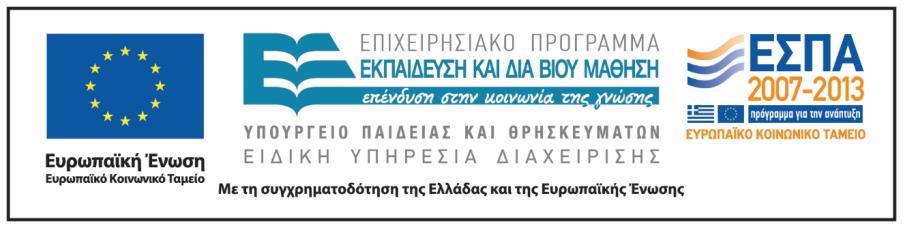 Σημειώματα
Σημείωμα Ιστορικού Εκδόσεων Έργου
Το παρόν έργο αποτελεί την έκδοση 1.0.
Σημείωμα Αναφοράς
Copyright Εθνικόν και Καποδιστριακόν Πανεπιστήμιον Αθηνών, Αγγελική Γιαννικοπούλου 2016. Eυγενία Γρυπάρη, Αγγελική Γιαννικοπούλου. «Το Εικονογραφημένο Βιβλίο στην Προσχολική Εκπαίδευση. Αρχιτεκτονική και Εικονογραφημένο Βιβλίο. Ο μικρός Φρανκ αρχιτέκτονας». Έκδοση: 1.0. Αθήνα 2016. Διαθέσιμο από τη δικτυακή διεύθυνση: http://opencourses.uoa.gr/courses/ECD5/.
Σημείωμα Αδειοδότησης
Το παρόν υλικό διατίθεται με τους όρους της άδειας χρήσης Creative Commons Αναφορά, Μη Εμπορική Χρήση Παρόμοια Διανομή 4.0 [1] ή μεταγενέστερη, Διεθνής Έκδοση. Εξαιρούνται τα αυτοτελή έργα τρίτων π.χ. φωτογραφίες, διαγράμματα κ.λπ.,  τα οποία εμπεριέχονται σε αυτό και τα οποία αναφέρονται μαζί με τους όρους χρήσης τους στο «Σημείωμα Χρήσης Έργων Τρίτων».
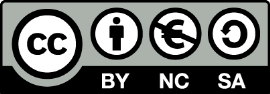 [1] http://creativecommons.org/licenses/by-nc-sa/4.0/ 

Ως Μη Εμπορική ορίζεται η χρήση:
που δεν περιλαμβάνει άμεσο ή έμμεσο οικονομικό όφελος από τη χρήση του έργου, για τον διανομέα του έργου και αδειοδόχο.
που δεν περιλαμβάνει οικονομική συναλλαγή ως προϋπόθεση για τη χρήση ή πρόσβαση στο έργο.
που δεν προσπορίζει στον διανομέα του έργου και αδειοδόχο έμμεσο οικονομικό όφελος (π.χ. διαφημίσεις) από την προβολή του έργου σε διαδικτυακό τόπο.

Ο δικαιούχος μπορεί να παρέχει στον αδειοδόχο ξεχωριστή άδεια να χρησιμοποιεί το έργο για εμπορική χρήση, εφόσον αυτό του ζητηθεί.
Διατήρηση Σημειωμάτων
Οποιαδήποτε αναπαραγωγή ή διασκευή του υλικού θα πρέπει να συμπεριλαμβάνει:
το Σημείωμα Αναφοράς,
το Σημείωμα Αδειοδότησης,
τη δήλωση Διατήρησης Σημειωμάτων,
το Σημείωμα Χρήσης Έργων Τρίτων (εφόσον υπάρχει),
μαζί με τους συνοδευτικούς υπερσυνδέσμους.
Σημείωμα Χρήσης Έργων Τρίτων
Το Έργο αυτό κάνει χρήση των ακόλουθων έργων:
Εικόνα 1: Εξώφυλλο του βιβλίου «Ο μικρός Φρανκ αρχιτέκτονας» / Φρανκ Βίβα · μετάφραση Χρήστος Μπουλώτης · εικονογράφηση Φρανκ Βίβα. - 1η έκδ. - Αθήνα : Μέλισσα, 2014. 
Εικόνα 2: Technosphere  Dubai, Copyright James Law, All rights reserved, Inhabitat.